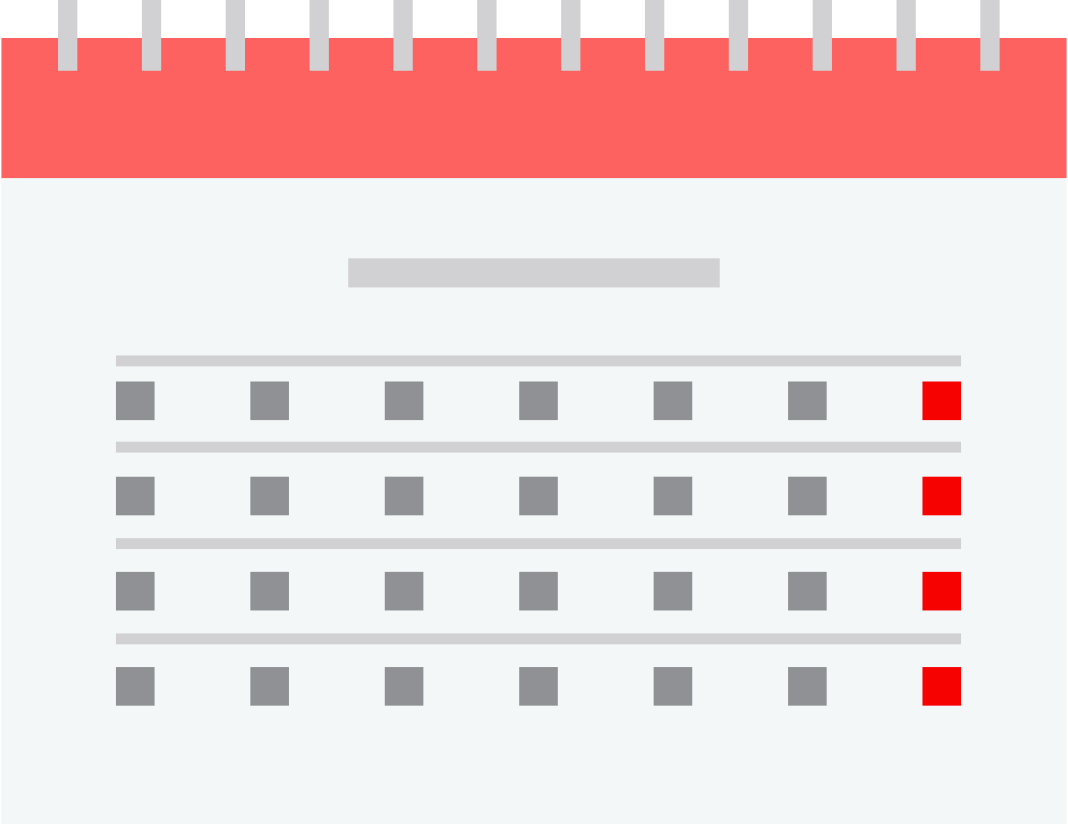 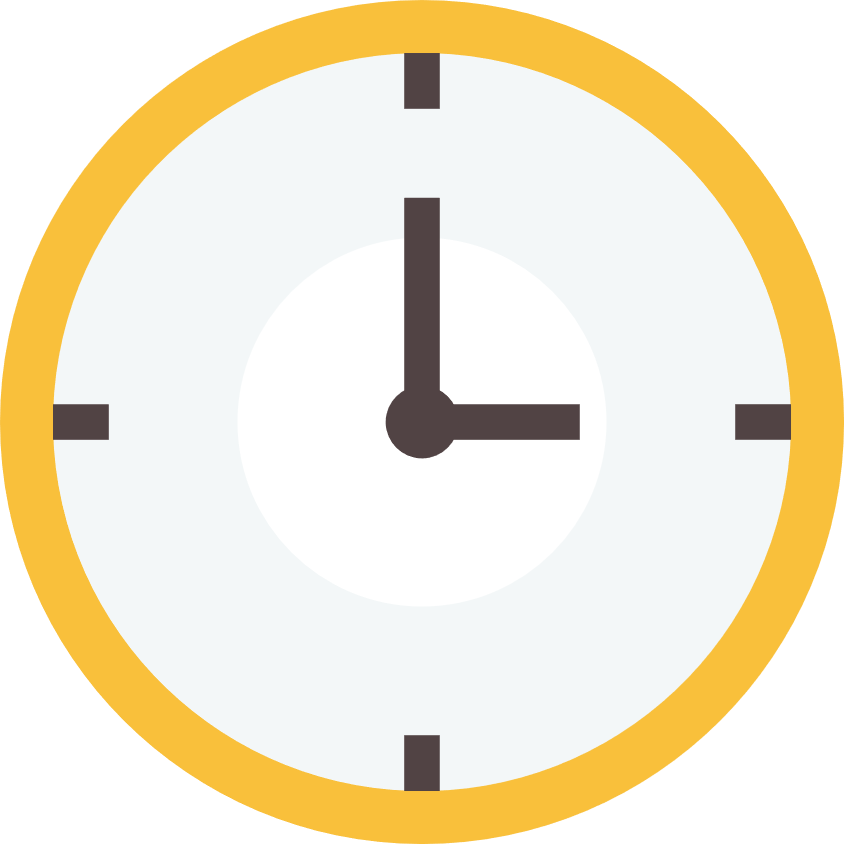 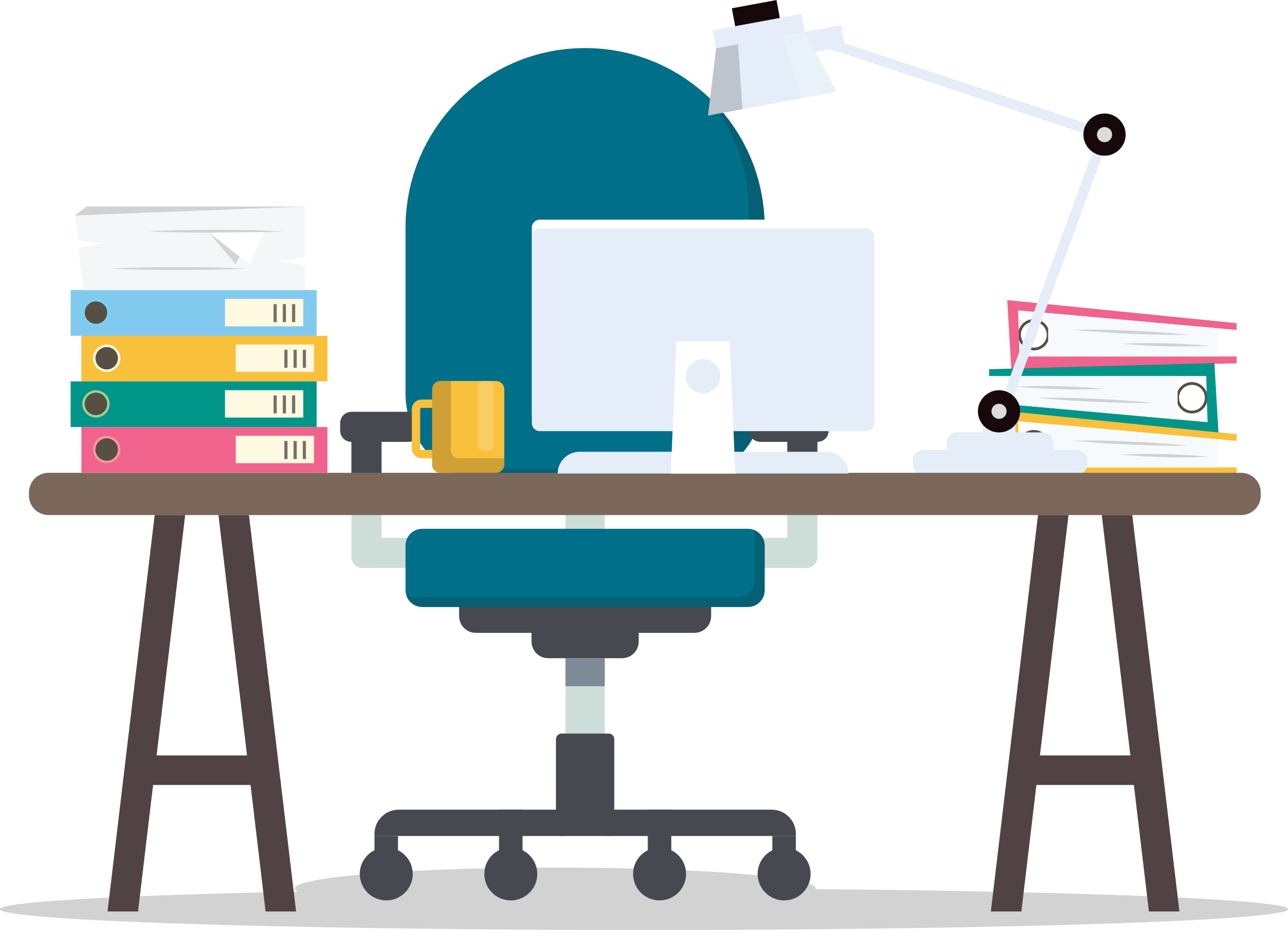 求职简历
汇报人：PPT818
CONTENTS
目录
01
02
03
04
个人简介
（自己的大概基本情况）
胜任能力
（对自身能力的认识）
岗位认知
（对工作岗位的看法）
规划展望
（对未来的目标规划）
个人简介
01
添加小标题
添加小标题
添加小标题
添加小标题
基本信息
姓名：XXX
民族：汉族
性别：男
籍贯： XXX
年龄：28岁
学历： XXX
政治面貌： XXX
所学专业： XXX XXX XXX XXX XXX XXX
毕业院校： XXX XXX XXX XXX XXX XXX
个人经历
个人经历
2018
2019
2020
2017
项目经理
项目经理
项目经理
项目经理
输入您的内容或者通过右键复制粘贴。
输入您的内容或者通过右键复制粘贴。
输入您的内容或者通过右键复制粘贴。
输入您的内容或者通过右键复制粘贴。
获得奖项
奖项一
奖项二
奖项三
奖项四
输入您的内容或者通过右键复制粘贴您的内容，并选择只保留文字。
输入您的内容或者通过右键复制粘贴您的内容，并选择只保留文字。
输入您的内容或者通过右键复制粘贴您的内容，并选择只保留文字。
输入您的内容或者通过右键复制粘贴您的内容，并选择只保留文字。
语言能力
日语等级
汉语等级
单击此处可编辑内容，根据您的需要自由拉伸文本框大小
单击此处可编辑内容，根据您的需要自由拉伸文本框大小
韩语等级
英语等级
单击此处可编辑内容，根据您的需要自由拉伸文本框大小
单击此处可编辑内容，根据您的需要自由拉伸文本框大小
岗位认知
02
添加小标题
添加小标题
添加小标题
添加小标题
知识技能
人文素养
专业技能
管理能力
对外事务
输入您的内容或者通过右键复制粘贴您的内容，并选择只保留文字。
输入您的内容或者通过右键复制粘贴您的内容，并选择只保留文字。
输入您的内容或者通过右键复制粘贴您的内容，并选择只保留文字。
输入您的内容或者通过右键复制粘贴您的内容，并选择只保留文字。
解决问题能力
输入您的内容或者通过右键复制粘贴您的内容，通过右键复制粘贴您的内容，通过右键复制粘贴您的内容。
发现
输入您的内容或者通过右键复制粘贴您的内容，通过右键复制粘贴您的内容，通过右键复制粘贴您的内容。
反思
输入您的内容或者通过右键复制粘贴您的内容，通过右键复制粘贴您的内容，通过右键复制粘贴您的内容。
解决
分析
岗位职责
负责大区销售
新人培训
制定发展规律
35%
40%
25%
输入您的内容或者通过右键复制粘贴您的内容，并选择只保留文字。
输入您的内容或者通过右键复制粘贴您的内容，并选择只保留文字。
输入您的内容或者通过右键复制粘贴您的内容，并选择只保留文字。
胜任能力
03
添加小标题
添加小标题
添加小标题
添加小标题
核心竞争力
团队协作
协调力
领导力
专业技能
创新力
执行力
领导力
学习力
组织力
输入您的内容或者通过右键复制粘贴您的内容
输入您的内容或者通过右键复制粘贴您的内容
教导力
决策力
输入您的内容或者通过右键复制粘贴您的内容
输入您的内容或者通过右键复制粘贴您的内容
感召力
执行力
输入您的内容或者通过右键复制粘贴您的内容
输入您的内容或者通过右键复制粘贴您的内容
执行力
战略执行力
1
点击输入简要文字内容，文字内容需概括精炼，言简意赅的说明该项内容。点击输入简要文字内容，文字内容需概括精炼，不用多余的文字修饰，言简意赅的说明该项内容。
2
制度执行力
点击输入简要文字内容，文字内容需概括精炼，言简意赅的说明该项内容。点击输入简要文字内容，文字内容需概括精炼，不用多余的文字修饰，言简意赅的说明该项内容。
3
应急执行力
点击输入简要文字内容，文字内容需概括精炼，言简意赅的说明该项内容。点击输入简要文字内容，文字内容需概括精炼，不用多余的文字修饰，言简意赅的说明该项内容。
团队合作
学会沟通
主动积极
输入您的内容或者通过右键复制粘贴您的内容，并选择只保留文字。
输入您的内容或者通过右键复制粘贴您的内容，并选择只保留文字。
协同作战
全局为主
输入您的内容或者通过右键复制粘贴您的内容，并选择只保留文字。
输入您的内容或者通过右键复制粘贴您的内容，并选择只保留文字。
专业技能
02 技能二
输入您的内容或者通过右键复制粘贴，并保留文字。
01 技能一
输入您的内容或者通过右键复制粘贴您的内容，并选择只保留文字。
03 技能三
输入您的内容或者通过右键复制粘贴，并保留文字。
05 技能五
输入您的内容或者通过右键复制粘贴您的内容，并选择只保留文字。
04 技能四
输入您的内容或者通过右键复制粘贴，并保留文字。
创新力
新思维
新理论
02
01
输入您的内容或者通过右键复制粘贴您的内容，并选择只保留文字。
输入您的内容或者通过右键复制粘贴您的内容，并选择只保留文字。
新方法
新发明
输入您的内容或者通过右键复制粘贴您的内容，并选择只保留文字。
输入您的内容或者通过右键复制粘贴您的内容，并选择只保留文字。
04
03
规划展望
04
添加小标题
添加小标题
添加小标题
添加小标题
目标规划
FOUR
输入您的内容或者通过右键复制粘贴您的内容，并选择只保留文字。
THREE
输入您的内容或者通过右键复制粘贴您的内容，并选择只保留文字。
TWO
输入您的内容或者通过右键复制粘贴您的内容，并选择只保留文字。
ONE
输入您的内容或者通过右键复制粘贴您的内容，并选择只保留文字。
目标规划
输入您的内容或者通过右键粘贴。
2019
2020
2021
2022
输入您的内容或者通过右键粘贴。
输入您的内容或者通过右键粘贴。
实施步骤
/
/
步骤三
步骤二
步骤一
输入您的内容或者通过右键复制粘贴您的内容，并选择只保留文字。复制粘贴您的内容，并选择只保留文字。输入您的内容或者通过右键复制粘贴您的内容。
实施步骤
80%
100%
70%
添加小标题
添加小标题
添加小标题
输入您的内容或者通过右键复制粘贴您的内容，并选择只保留文字。复制粘贴您的内容，并选择只保留文字。输入您的内容或者通过右键复制粘贴您的内容。
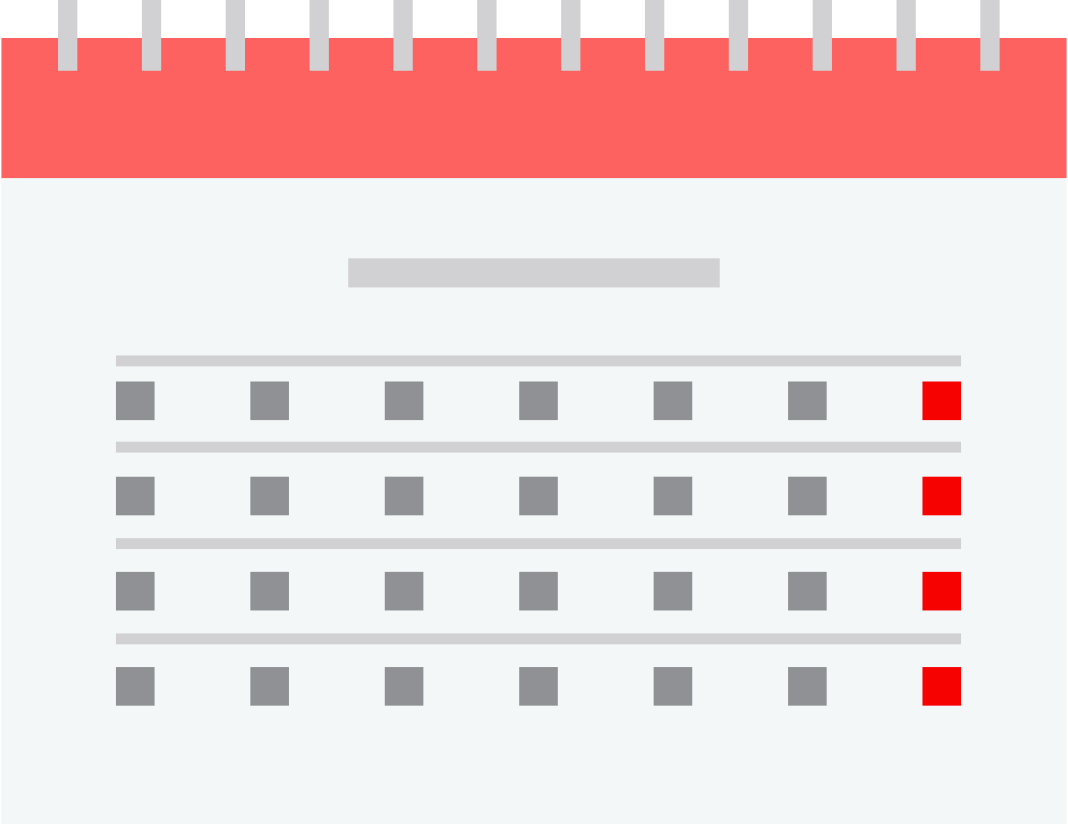 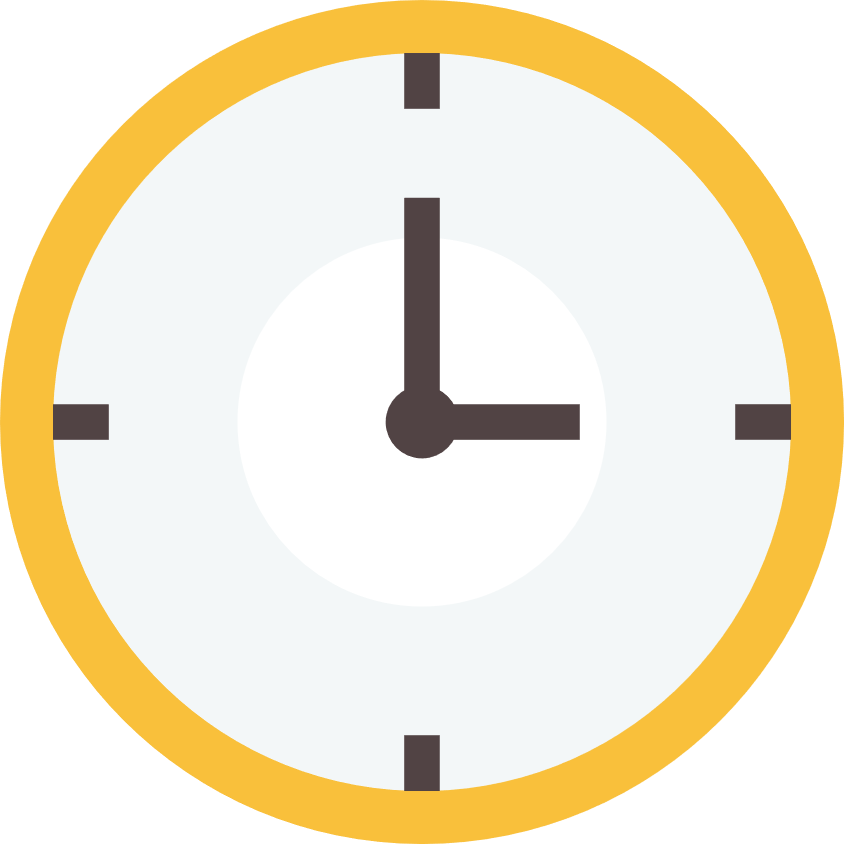 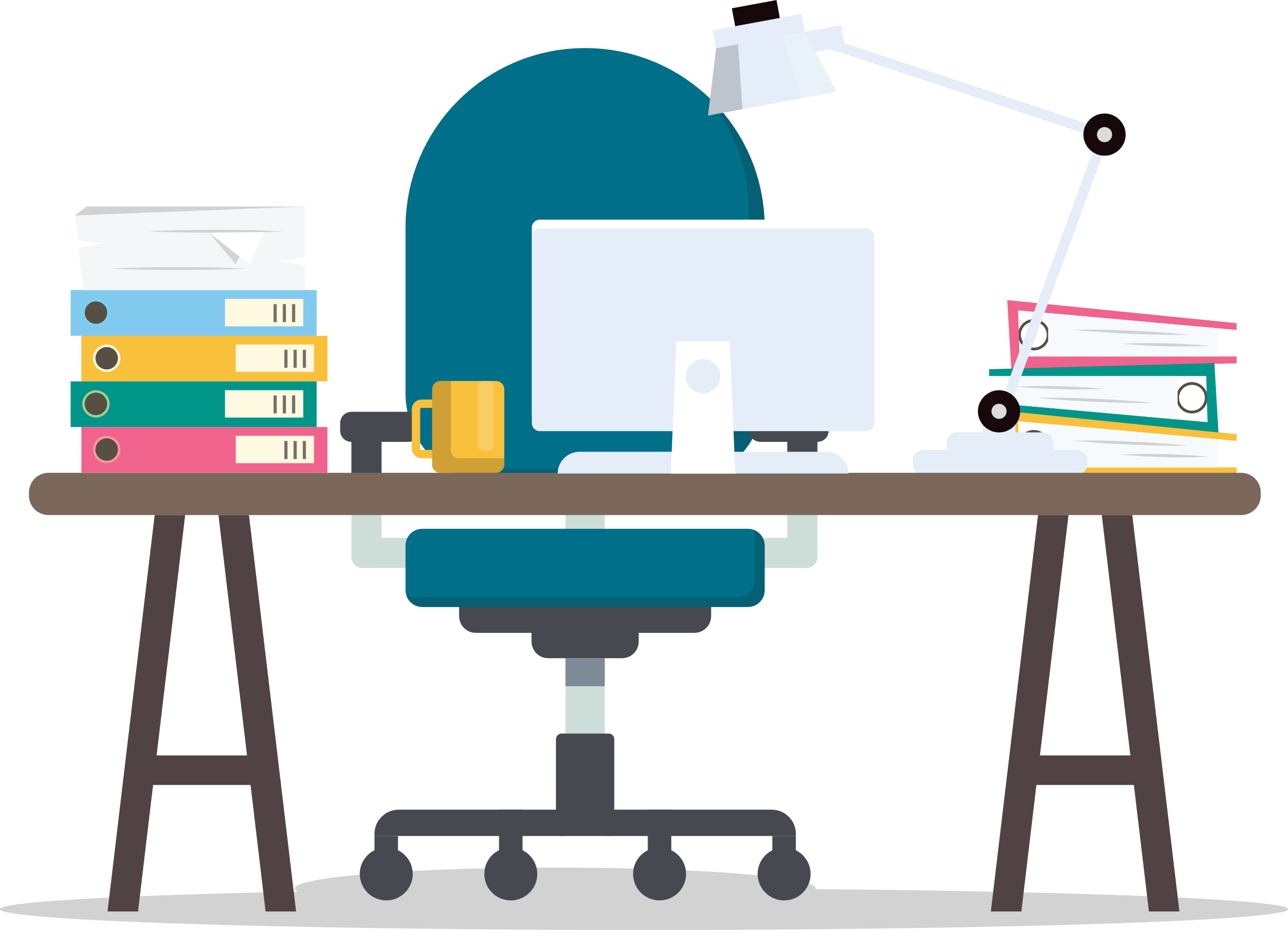 谢谢观看
扁平化PPT模板